Русский фольклор!!!Персонажи русского фольклора
Выполнила Коломицева Юлия 
3В класс МОУ СОШ №24
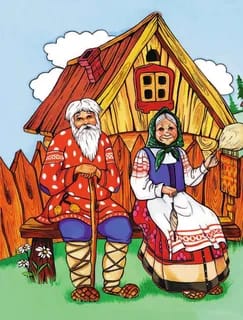 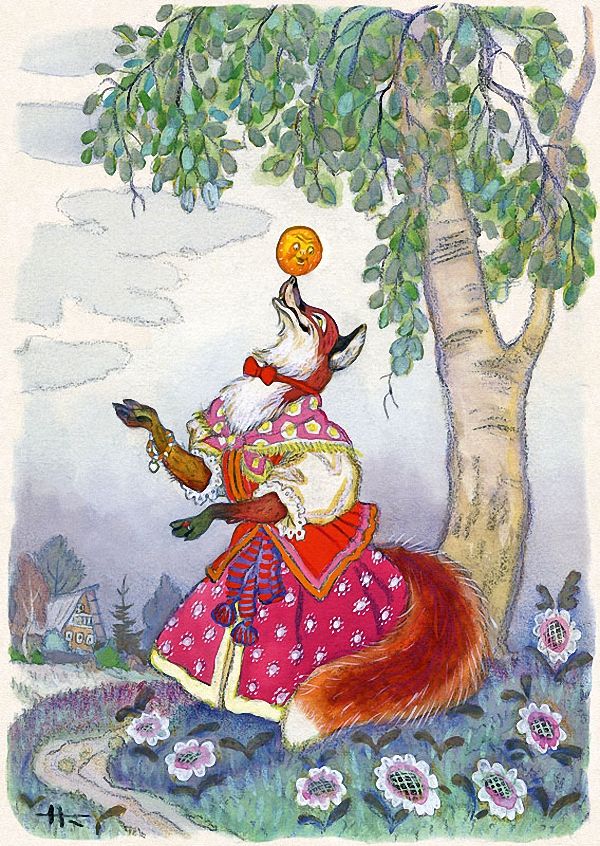 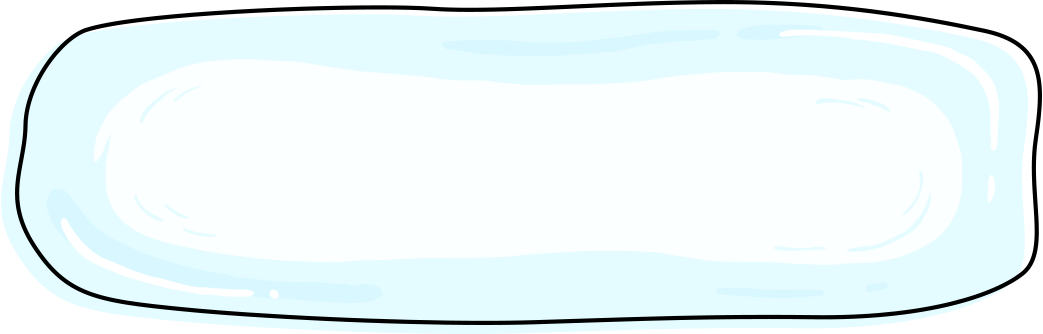 Русские народные сказки являются неотъемлемой частью русского фольклора.
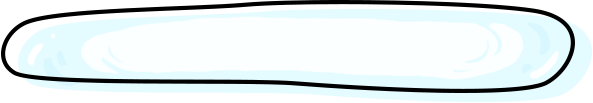 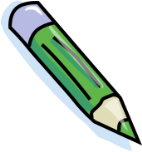 - их основная мысль - учение о добре и зле, о справедливости
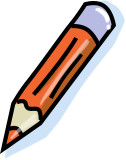 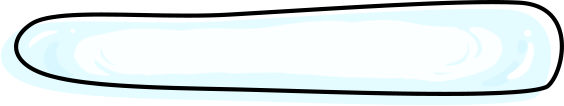 Знакомые с детства персонажи на собственном примере учат нас важным ценностям с самого детства.
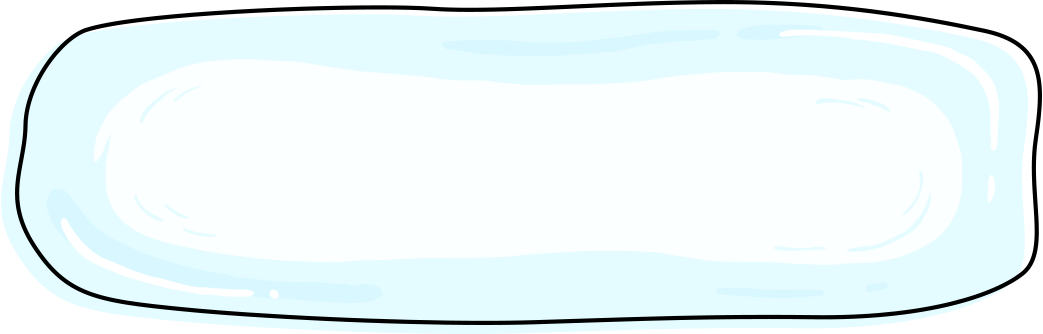 Сказка играет в жизни человека значительную роль. Это то, что он слышит одним из первых после рождения; она же сопровождает его на следующих этапах взросления. Сказки любят не только дети, но и взрослые.
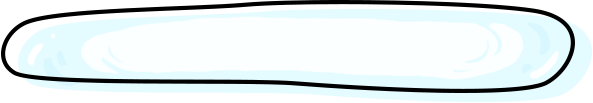 Сказка дает возможность по другому взглянуть на обычные вещи; понять принципы добра и зла; научиться верить в чудо и не забывать о собственной роли.
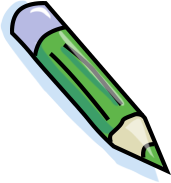 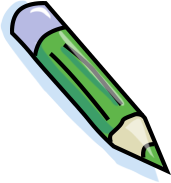 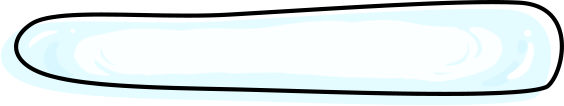 Во всех сказках очень много различных персонажей.
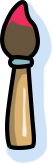 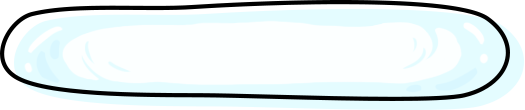 Давайте рассмотрим основные:
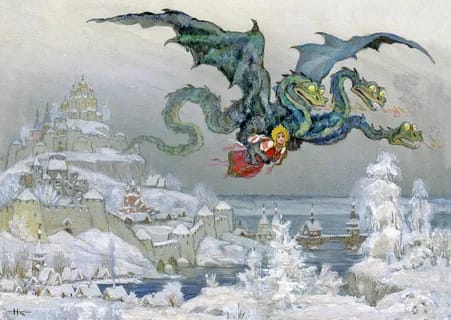 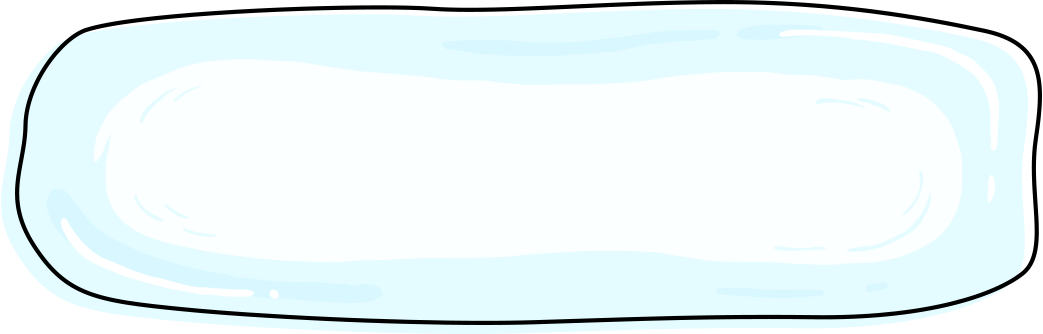 ЗмейГорыныч
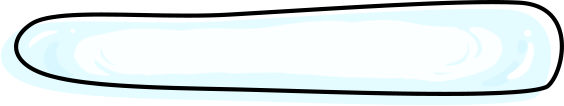 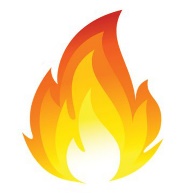 Русский фольклорный змей, похищающий женщин
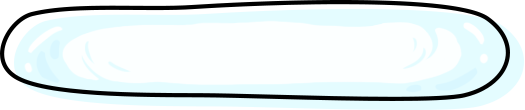 Характерные особенности Змея:
-Многоголовость змея — непременная его черта. 
-Число голов обычно кратно трём, чаще всего их бывает 3, 6, 9 или 12, но также бывает 5 или 7. Чаще всего змей предстаёт трёхглавым.
- Ещё одной важной особенностью змея является извержение огня
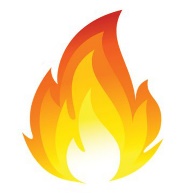 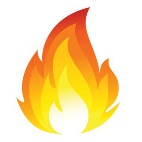 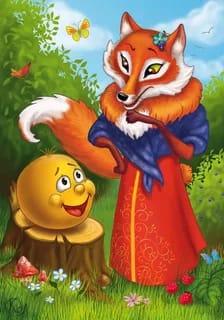 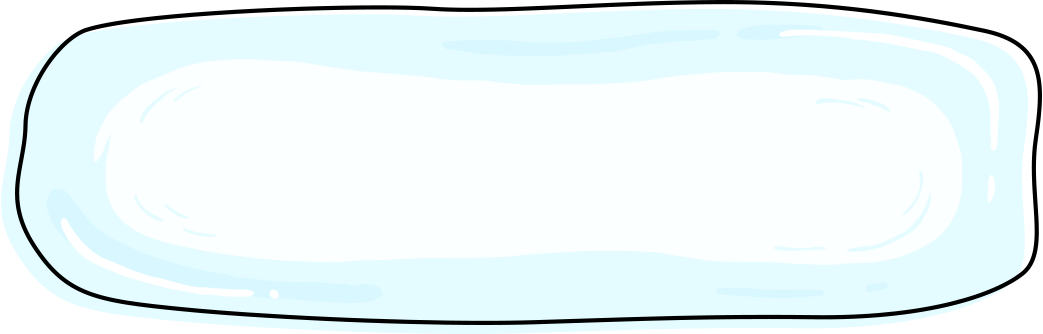 ЛИСА!!!
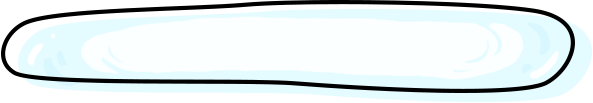 Хитрая, изворотливая, умная, коварная, злопамятная...
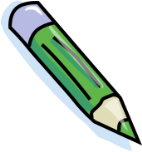 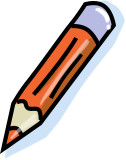 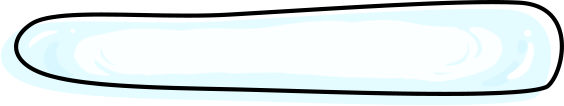 Какими чертами только не наделяют лису в сказках. Она обманывает зверей, ищет всюду выгоду, не боится людей.
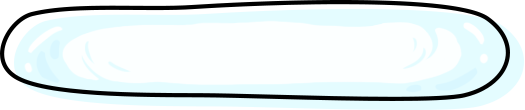 В образе животного воплощена хитрость. Народным прототипом можно считать нечестного, вороватого, но в то же время умного человека. Лису боятся, презирают и одновременно уважают. Об этом свидетельствует обращение к ней в сказках как Лиса Патрикеевна, Лисичка-Сестричка.
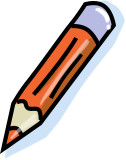 Медведь
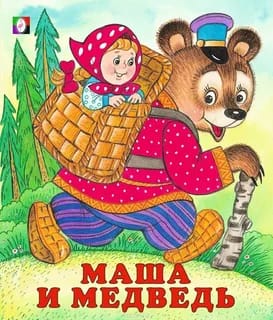 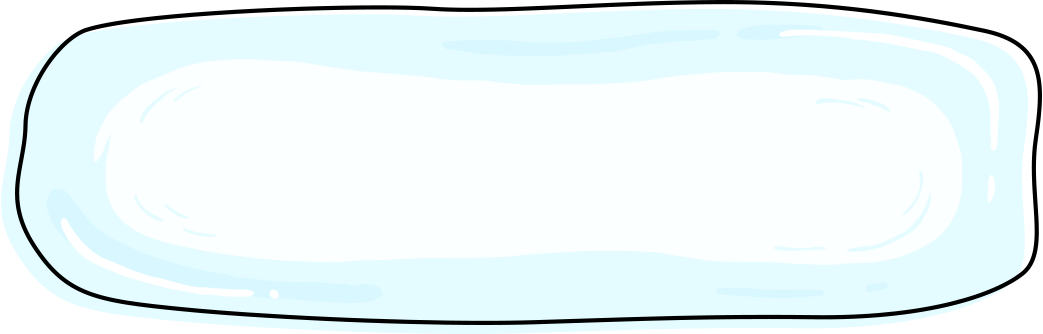 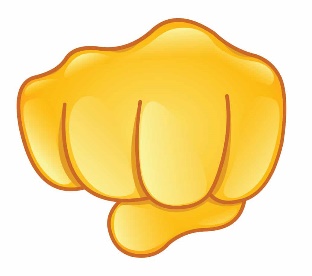 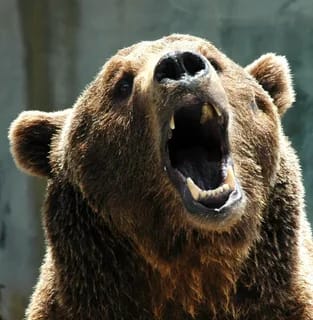 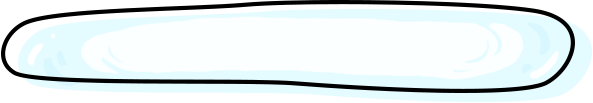 Сказочный медведь — это хозяин леса. Он сильный, грубый, неповоротливый и не совсем умный.
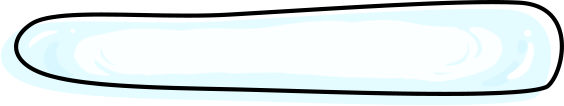 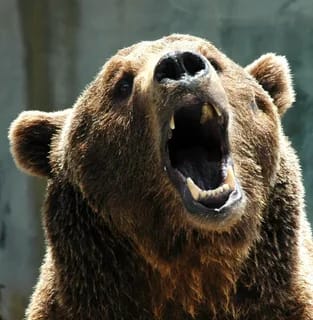 Медведя в сказках представляют косолапым, неуклюжим, немного глуповатым.
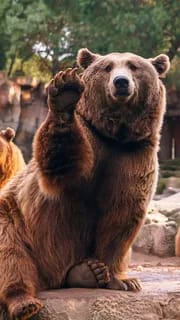 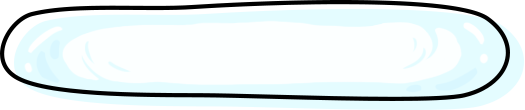 Но на самом деле медведь совсем не такой, а, наоборот, умный, быстрый, хитрый, ловкий зверь.
Еще издавна люди со страхом и уважением относились к медведям, и поэтому придумывали ему разные имена: Михаил, Потапыч, Косолапый и др. Даже по имени-отчеству его величали Михайлом Потапычем
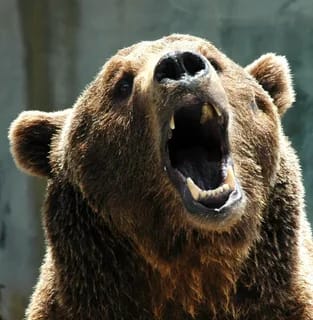 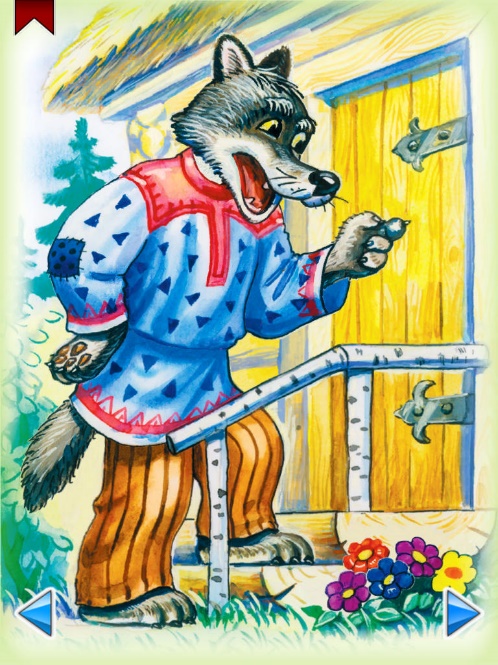 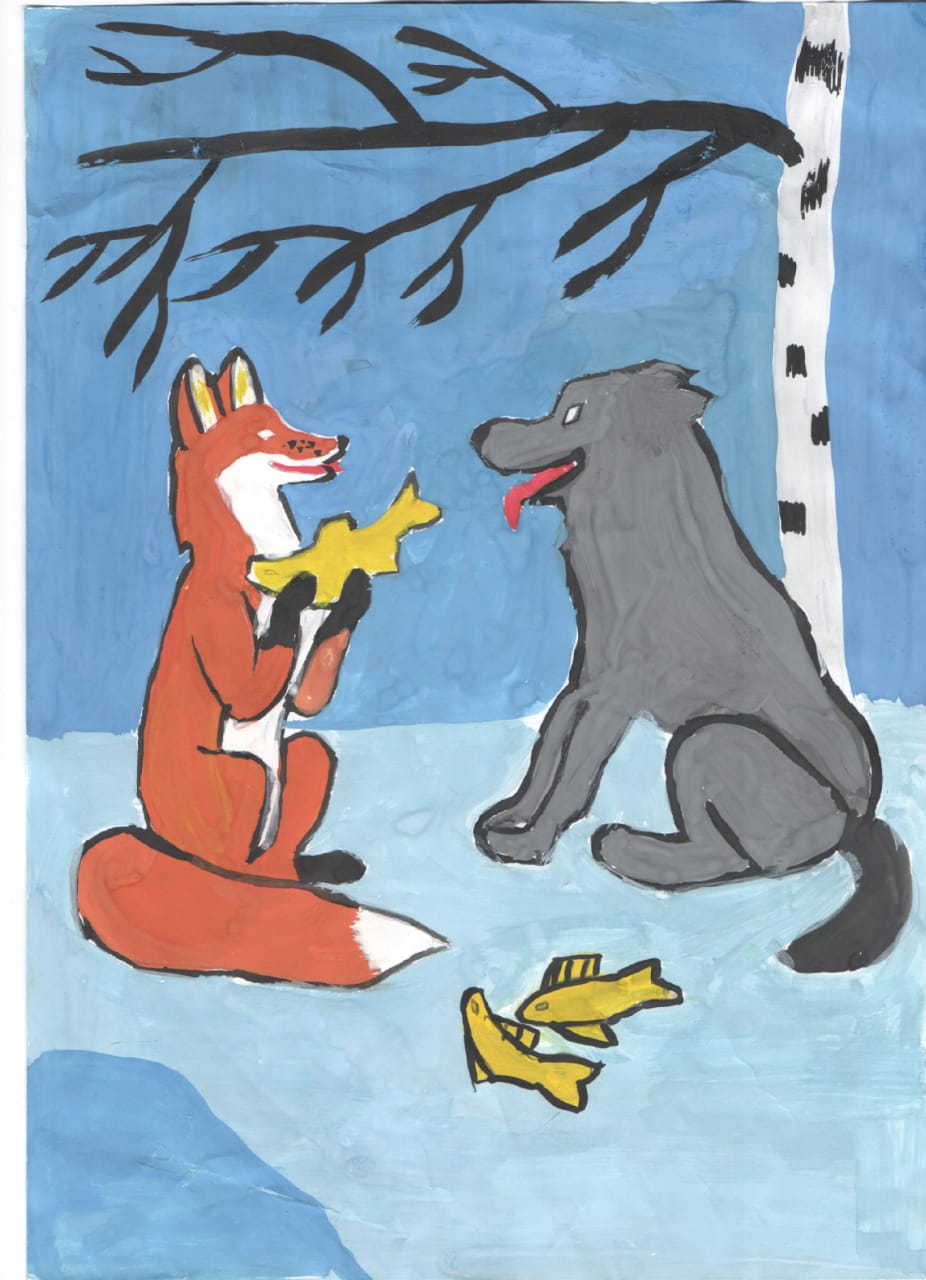 ВОЛК
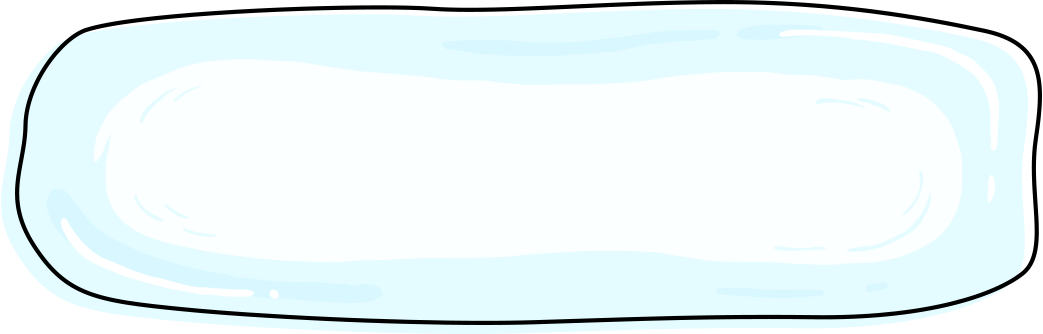 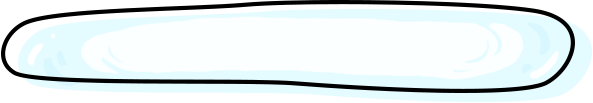 Волк в русских сказках воплощает злость.
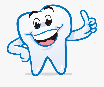 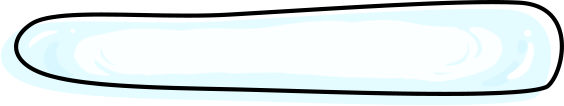 Он охотится на более слабых животных; не всегда поступает хитро. Недальновидностью волка пользуются другие персонажи. В сказке «Лисичка сестричка и серый волк» грозного хищника обманула рыжая плутовка, а в «Трех поросятах»
его смогли обвести вокруг пальца безобидные свинки.
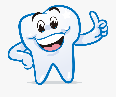 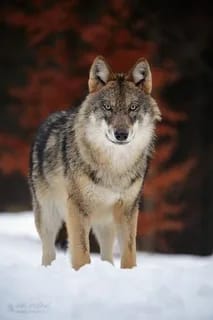 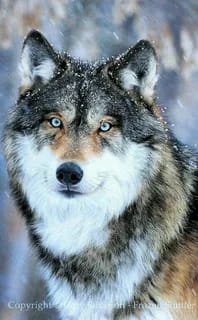 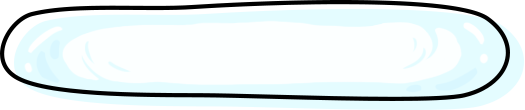 Наши предки ассоциировали волка также со смертью. Ведь в природе этот хищник считается своеобразным санитаром леса, который охотиться на слабых и больных животных.
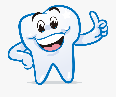 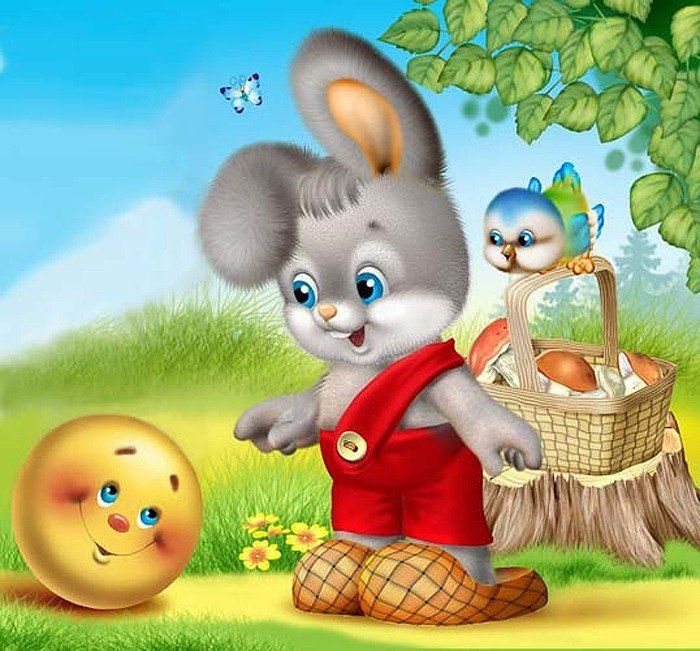 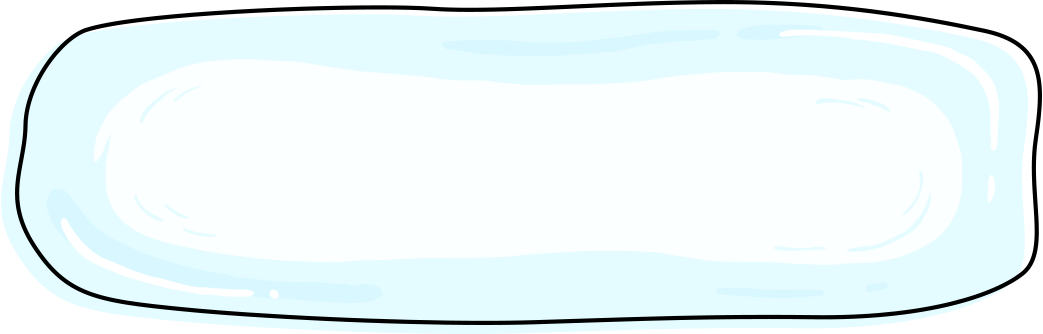 ЗАЯЦ
Зайчик-побегайчик, зайчишка серенький, косой — как только не называют зверька в русских народных сказках.
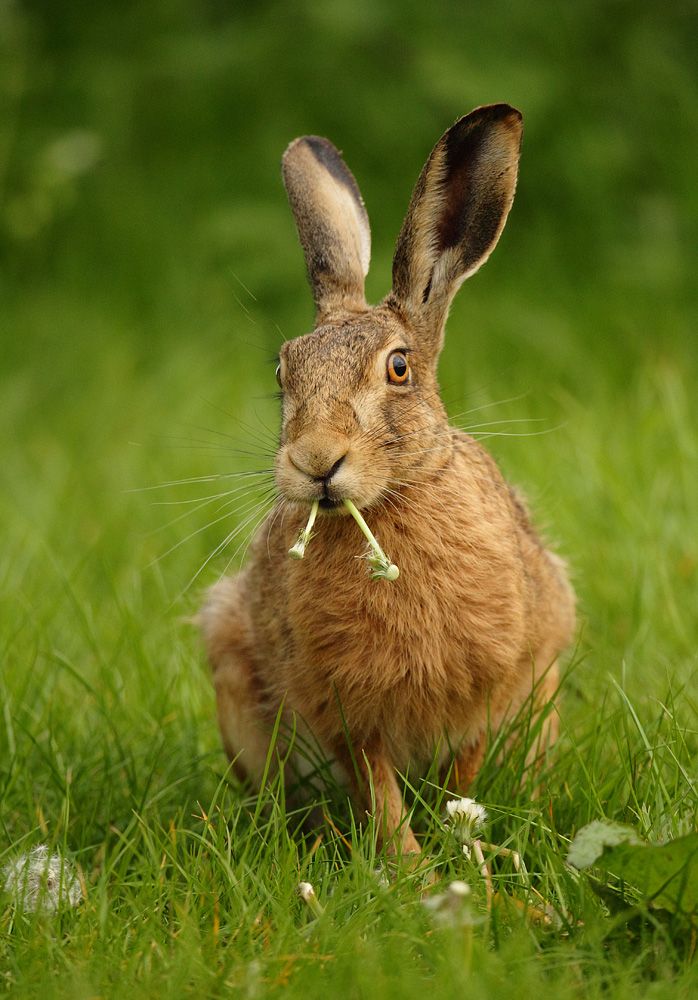 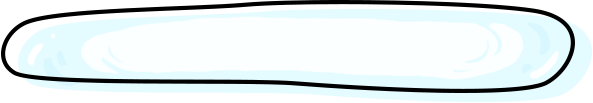 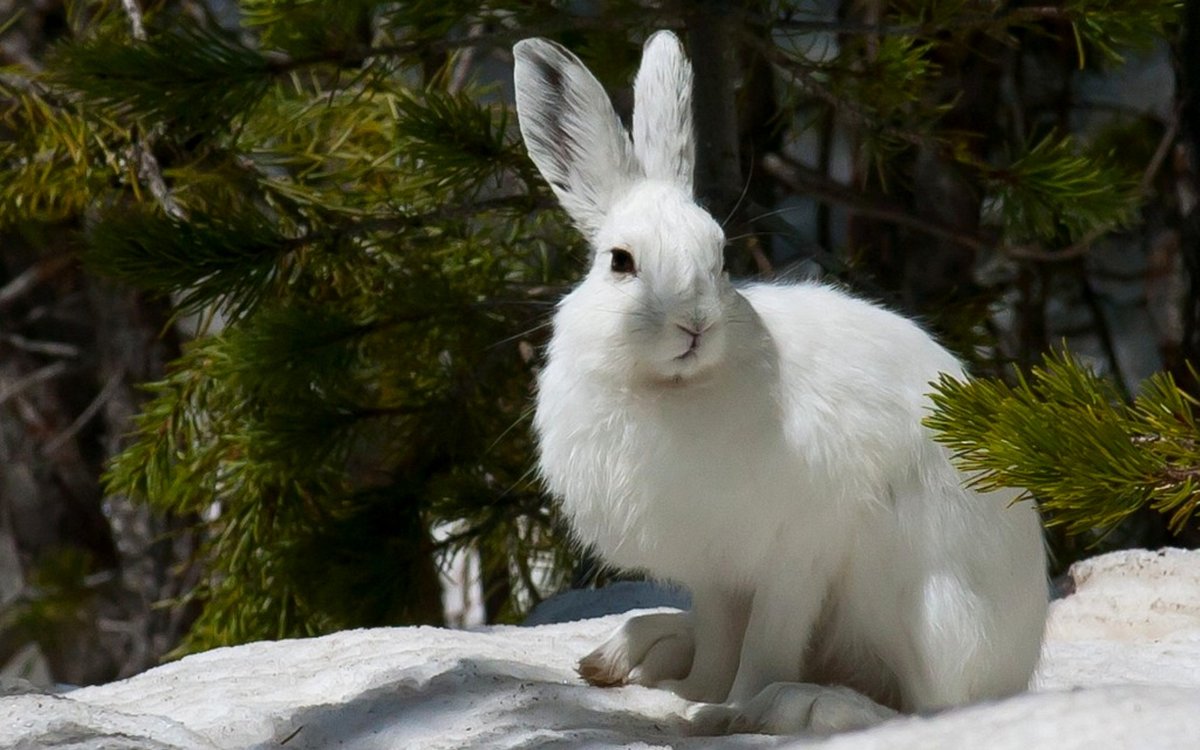 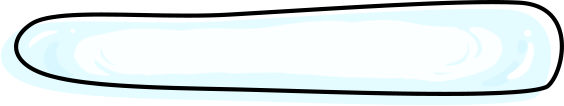 Его наделяют трусливым, но в то же время дружелюбным характером. Сказочный заяц обладает хитростью, ловкостью и изворотливостью.
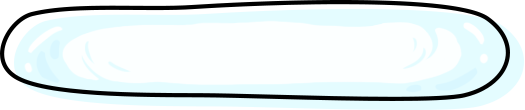 Зайцы не роют нор, а сооружают гнёзда в небольших ямках. Питаются различными растительными веществами: травой, хлебными растениями, овощами, древесной корой, и может приносить значительный вред; особенно любит петрушку, капусту, репу и т. д.
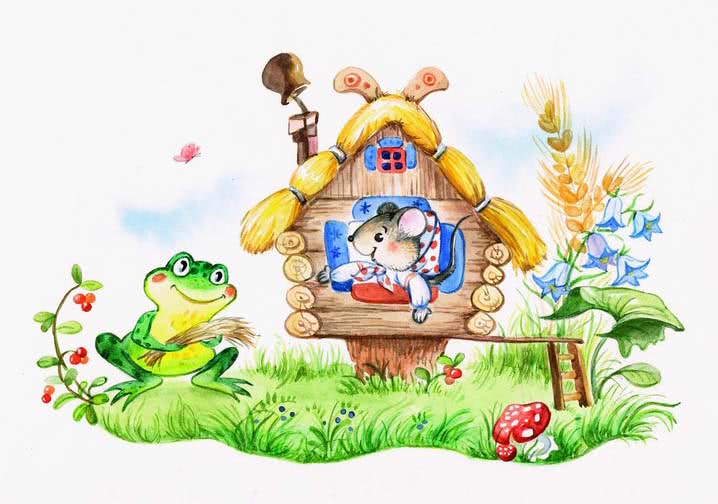 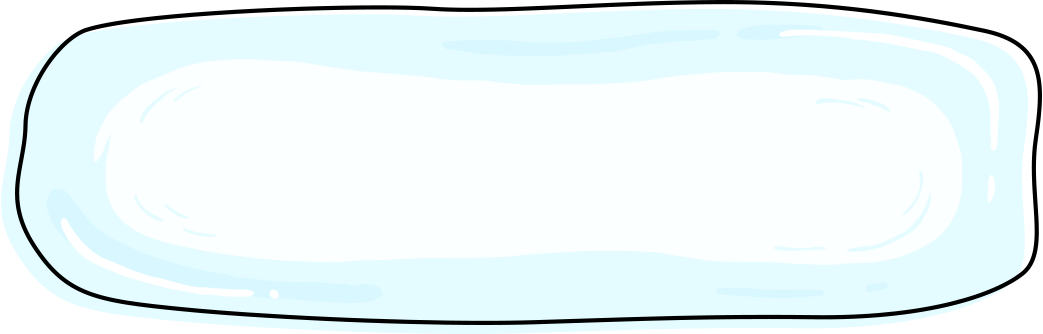 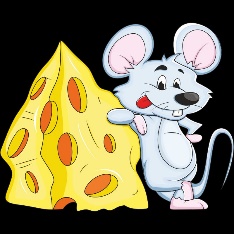 МЫШКА
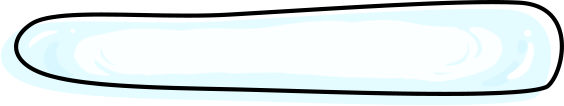 В части сюжетов мышка выступает в качестве магического помощника, оказывающего неоценимую поддержку положительному герою. Таковы сюжеты сказок "Репка", "Чудесный колокольчик" и "Курочка-ряба".
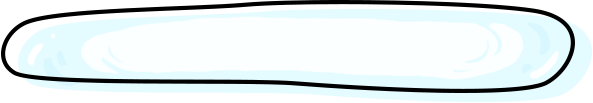 Роль мышки в русских народных сказках огромна. Ее появление в сказке знаменует либо начало истории, либо ее завершение.
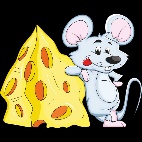 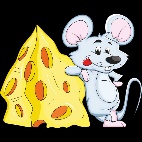 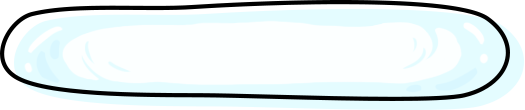 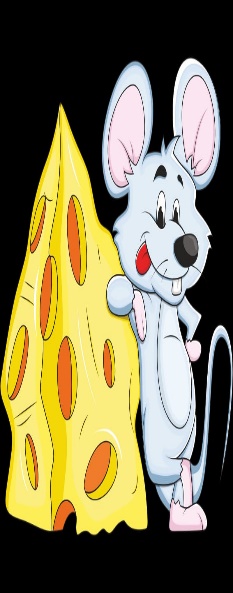 Мышь - мелкий длиннохвостый грызун: длина тела от 6,5 до 9,5 см. Хвост составляет не менее 60 % по отношению к длине тела. 
Масса — 12—30 г. Уши округлые, небольшие. Шкурка тёмная или буровато-серая; брюшко — от пепельно-серого до белого.
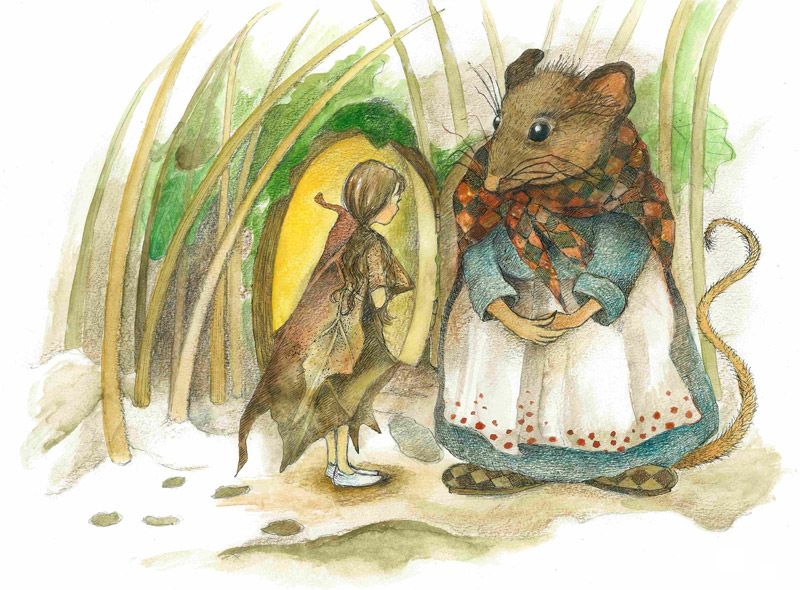 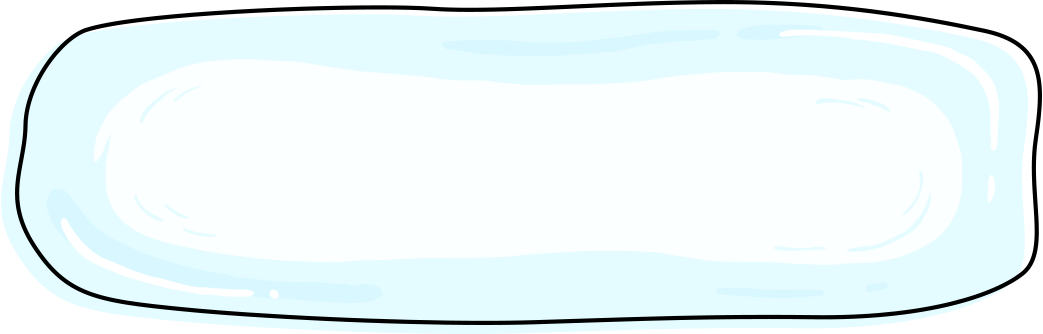 Колобок
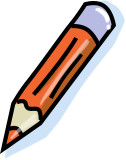 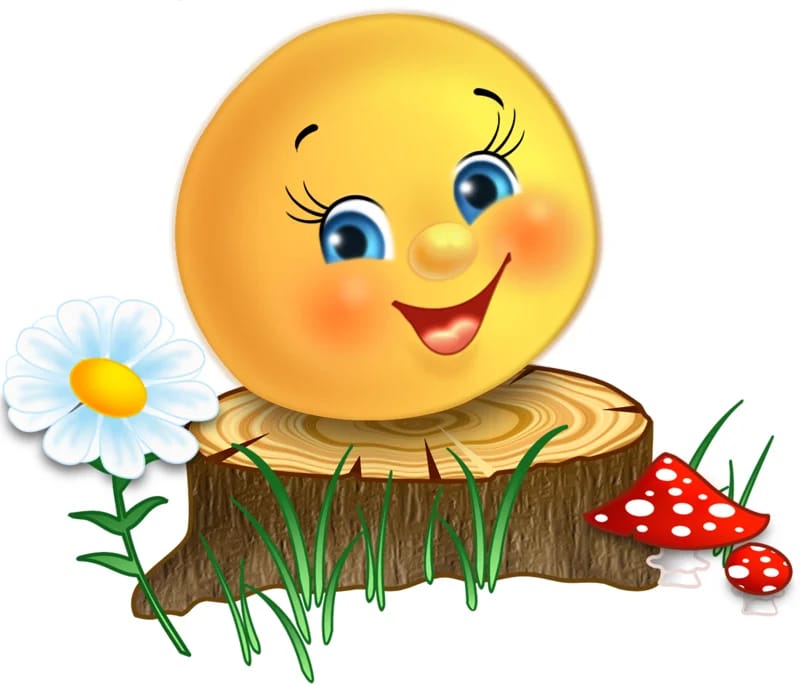 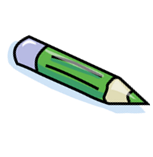 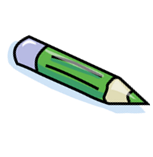 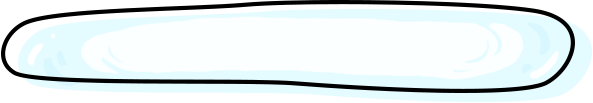 Я от дедушки ушёл.
Я от бабушки ушёл.
И сейчас мне пора. 
Спасибо за внимание!!!